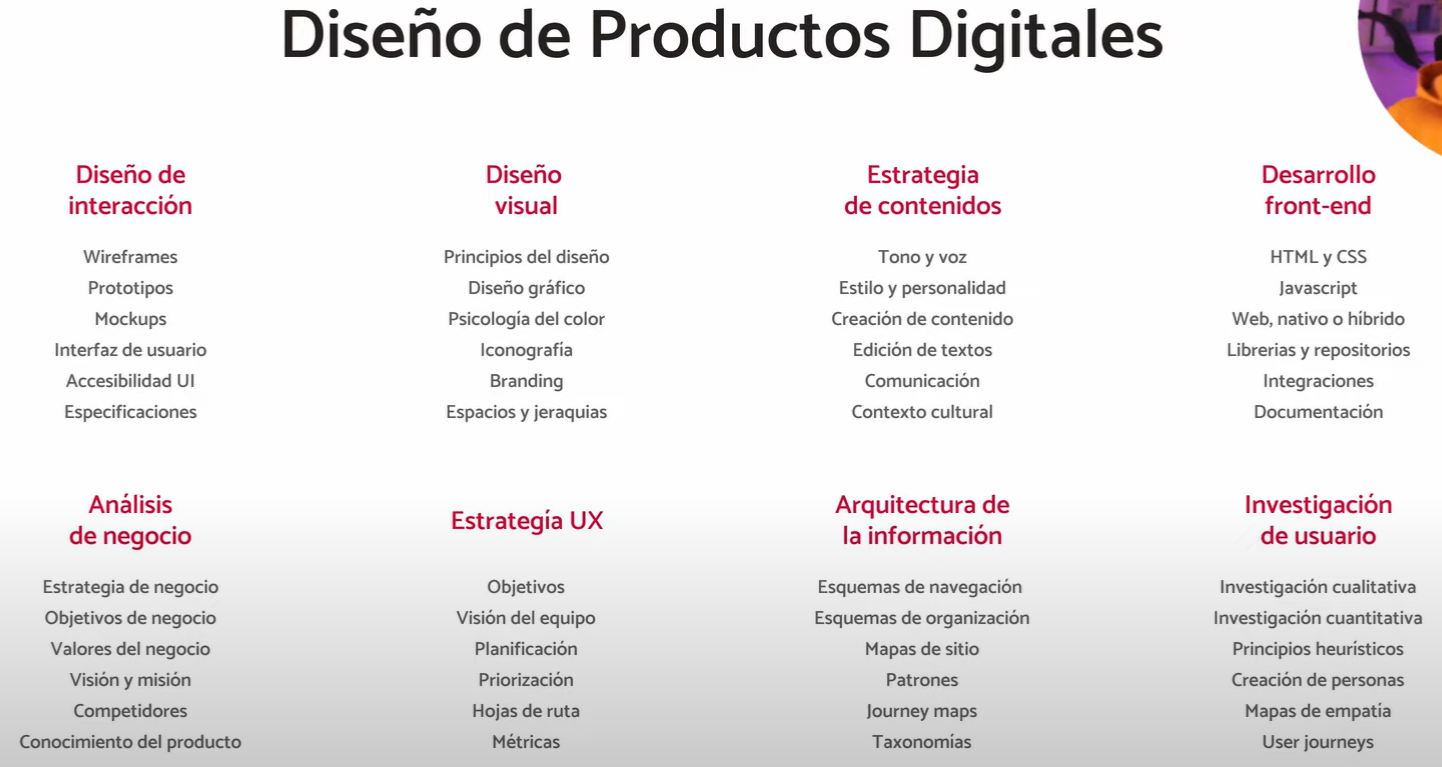 https://www.youtube.com/watch?v=d7-KJbyMqec&ab_channel=JonasSuarez
12 leyes UX/UI
https://www.youtube.com/watch?v=ABggYX2jOsM&ab_channel=SoyDalto
Creacion de portafolio
https://www.youtube.com/watch?v=hB5DrU6ZykU&ab_channel=GreciaOmana
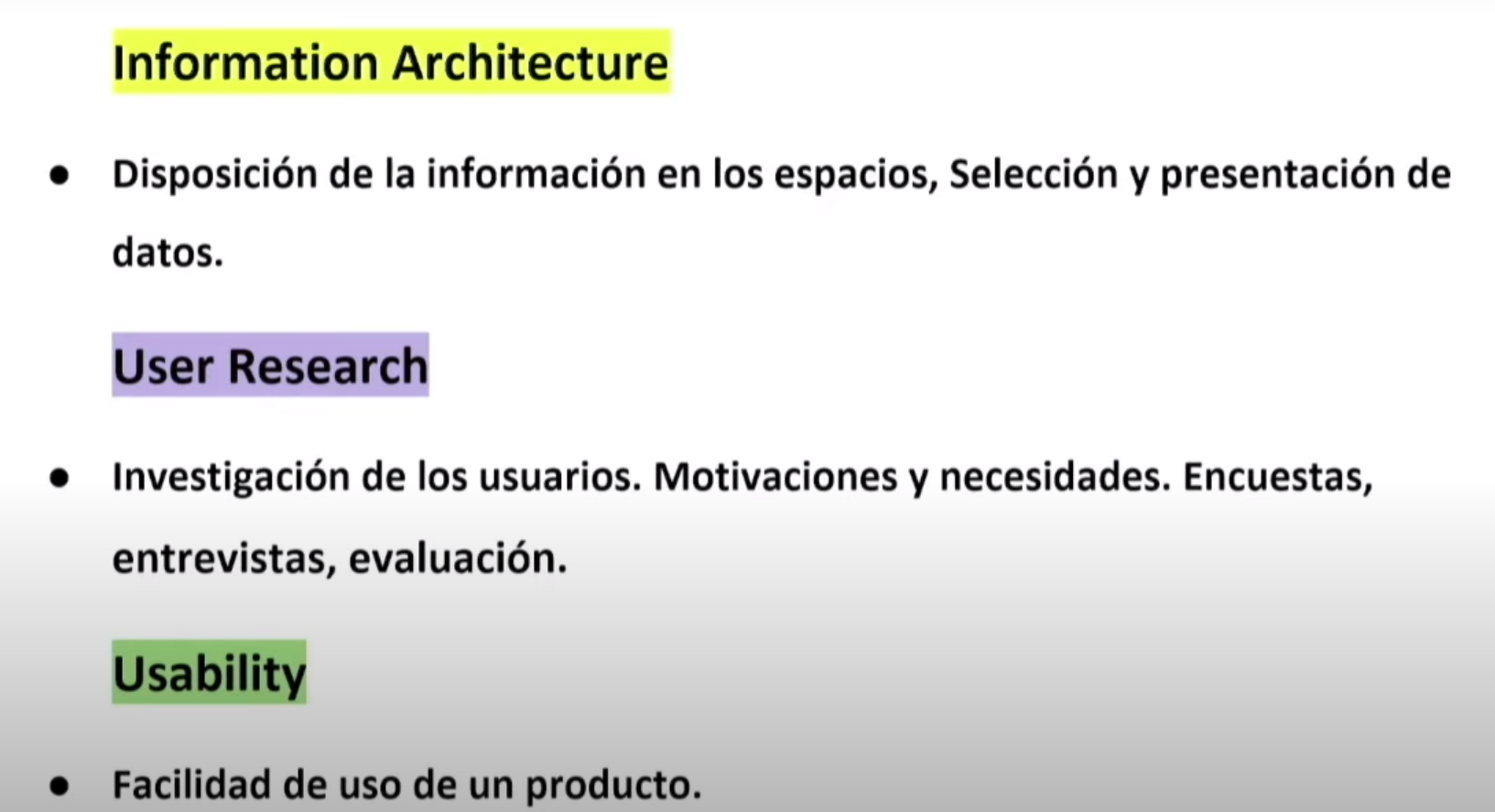 https://www.youtube.com/watch?v=WYbh60FijSM&ab_channel=TEDxTalks
Coustomer journey map:
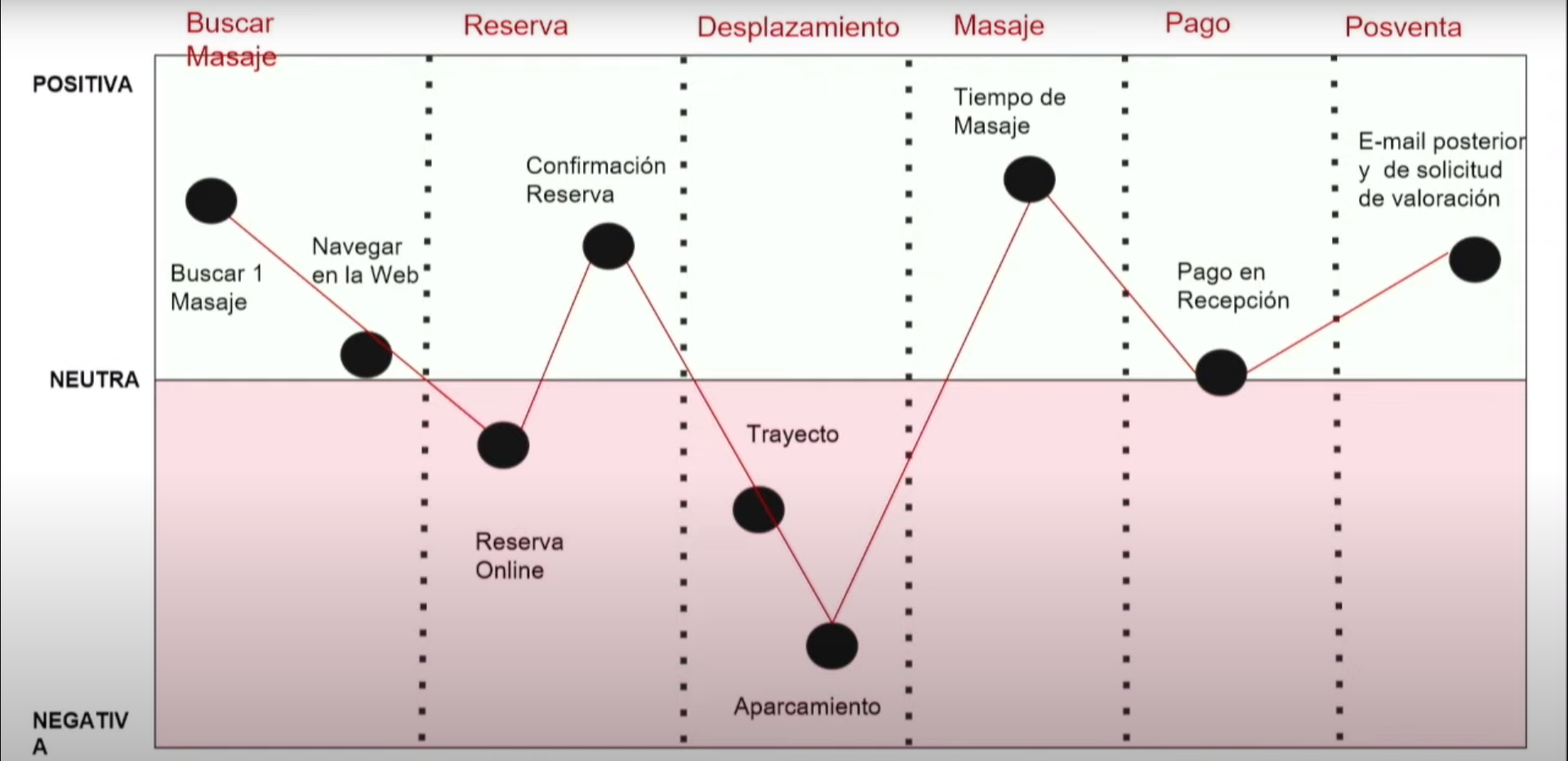 https://www.youtube.com/watch?v=WYbh60FijSM&ab_channel=TEDxTalks